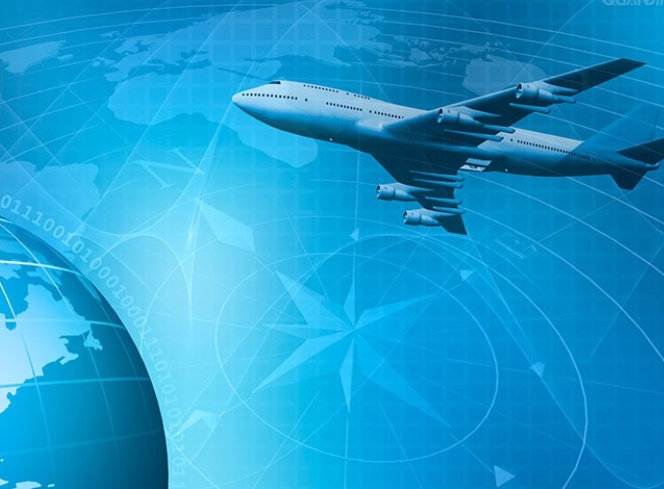 国际航线选择标准及外事部门审批原则
2015年3月26日
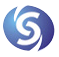 中国民用航空局清算中心
   CAAC   Settlement  Center
政策依据
国际航线选择标准
政策依据:

    “因公临时出国时，购票人应当选择直达目的地国家（地区）的国内航空公司航班出入境，没有直达航班的，应当选择国内航空公司航班到达的最邻近目的地国家（地区）进行中转。因中转1次以上（不含1次）等特殊原因确需选择非国内航空公司航班，以及因最临近目的地国家（地区）中转需办理过境签证而选择其他邻近中转地的，应当填写《乘坐非国内航空公司航班和改变中转地审批表》，事先报经单位外事部门和财务部门审批同意。”

——财政部 中国民用航空局《关于加强公务机票购买管理有关事项的通知》
国际通航城市信息
我国航空公司实际承运的国际定期航班，可以覆盖6个大洲、51个国家和地区、121个通航城市，购票人因公临时出国时，应结合我国航空公司的国际（地区）通航城市信息，优先选择由我国航空公司承运的国际航班。
注：飞往上述国际（地区）通航城市的国内航空公司航班视同为直达航班。通航城市信息仅供参考，实际情况以各航空公司为准。
具体选择标准及审批原则
目的地城市为已通航城市
1
①购票人计划到达的国外目的地城市属于我国航空公司已通航城市，购票人必须选择我国航空公司承运航班，不得选择国外航空公司航班。
举例1：北京-洛杉矶
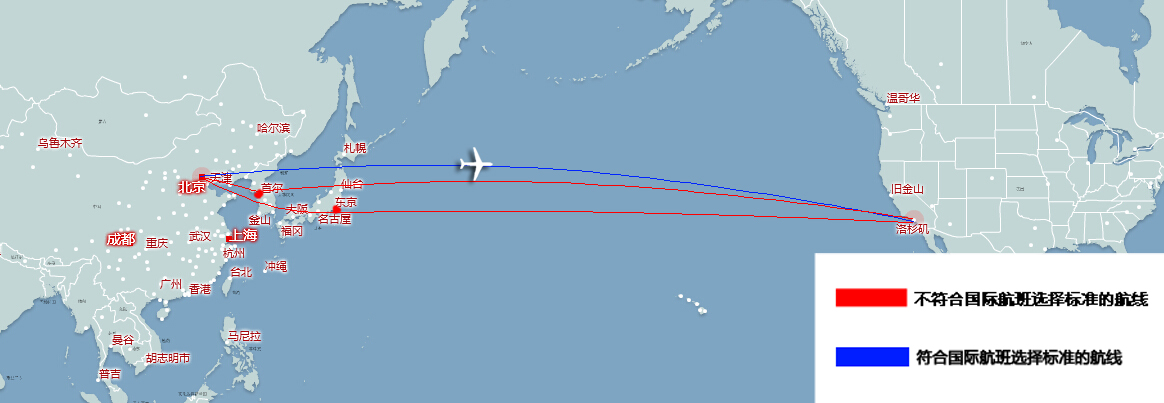 ① 购票人计划到达的国外目的地城市属于我国航空公司已通航城市，购票人必须选择我国航空公司承运航班，不得选择国外航空公司航班。
举例2：北京-吉隆坡
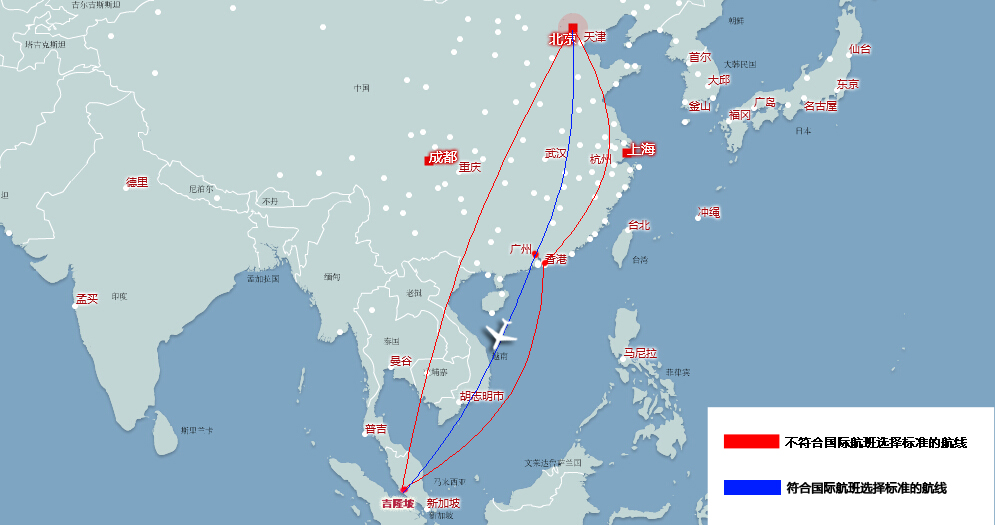 具体选择标准及审批原则
2
目的地城市所在国家有通航城市
②购票人计划到达的国外目的地城市不属于我国航空公司已通航城市，但目的地城市所在国家（地区）有通航城市。购票人应当选择我国航空公司直达目的地国家（地区）其他通航城市的航班，再转乘国外航空公司航班至目的地城市，此类情况不需要审批。
举例：北京-迈阿密
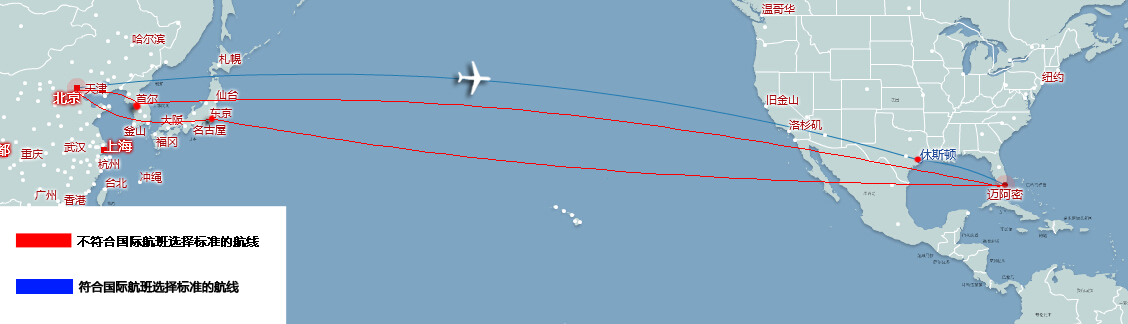 具体选择标准及审批原则
3
目的地国家没有通航城市
③购票人计划到达的国外目的地城市不属于我国航空公司已通航城市，且目的地城市所在国家（地区）没有其他通航城市。购票人应当乘坐我国航空公司航班，到达目的地国家（地区）所在大洲邻近国家（地区）的通航城市，再转乘国外航空公司航班至目的地城市，此类情况不需要审批。
举例1：北京-奥斯陆（挪威首都）
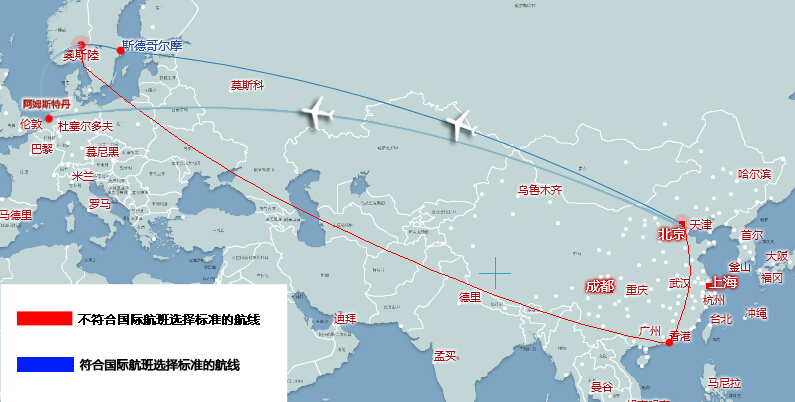 ③购票人计划到达的国外目的地城市不属于我国航空公司已通航城市，且目的地城市所在国家（地区）没有其他通航城市。购票人应当乘坐我国航空公司航班，到达目的地国家（地区）所在大洲邻近国家（地区）的通航城市，再转乘国外航空公司航班至目的地城市，此类情况不需要审批。
举例2：北京-斯里巴加湾（文莱城市）
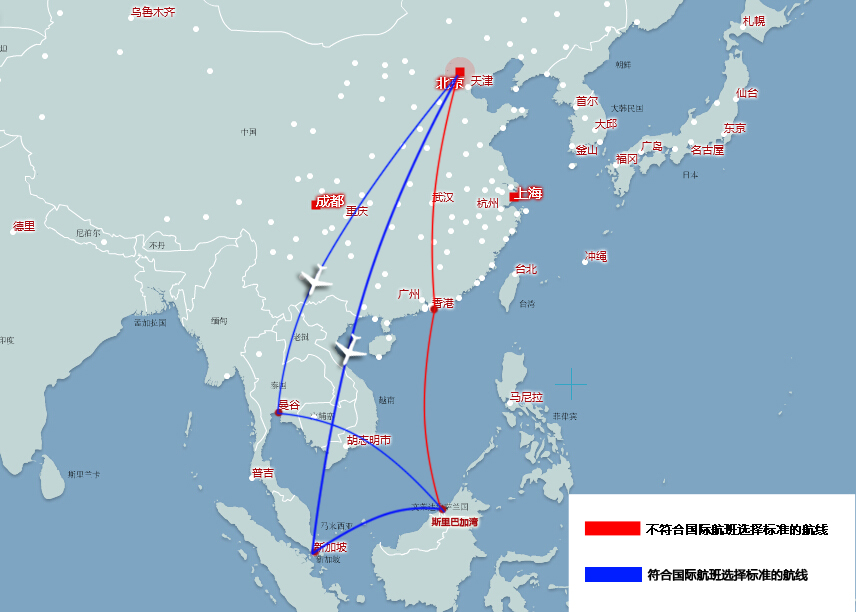 ③购票人计划到达的国外目的地城市不属于我国航空公司已通航城市，且目的地城市所在国家（地区）没有其他通航城市。购票人应当乘坐我国航空公司航班，到达目的地国家（地区）所在大洲邻近国家（地区）的通航城市，再转乘国外航空公司航班至目的地城市，此类情况不需要审批。
举例3：北京-约翰内斯堡（南非城市）
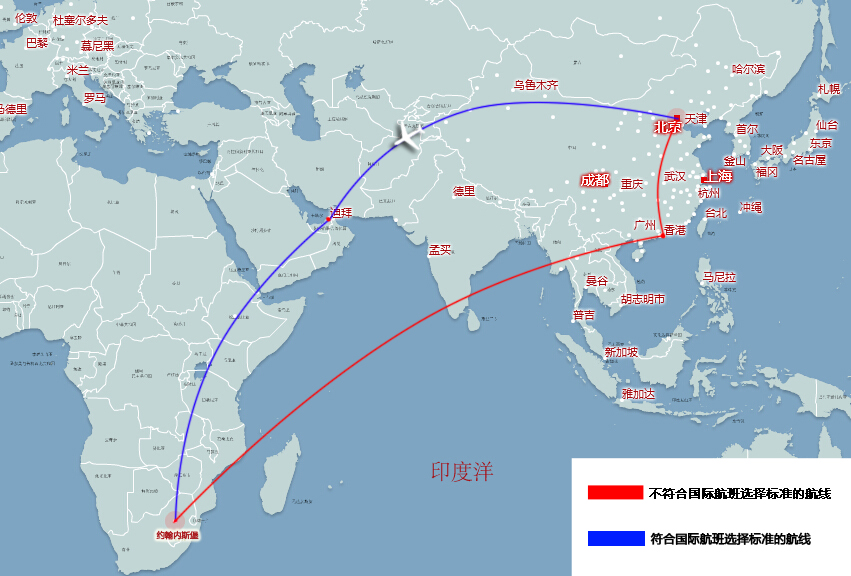 具体选择标准及审批原则
4
始发地与目的地均在境外
④国际行程中始发地与目的地之间均在境外、且两地间无我国航空公司承运航班的，购票人可以选择国外航空公司航班，此类情况不需要审批。
举例：洛杉矶-纽约
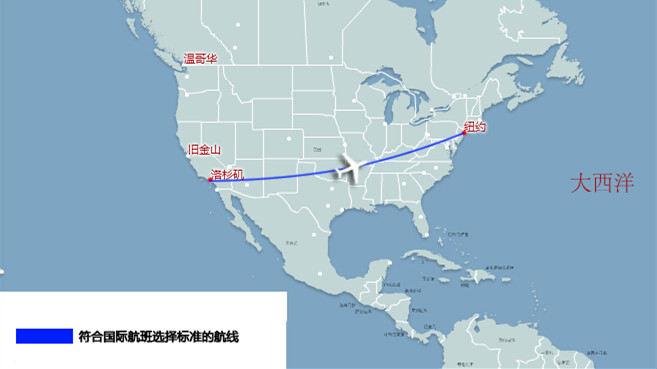 具体选择标准及审批原则
5
中转需要办理过境签证
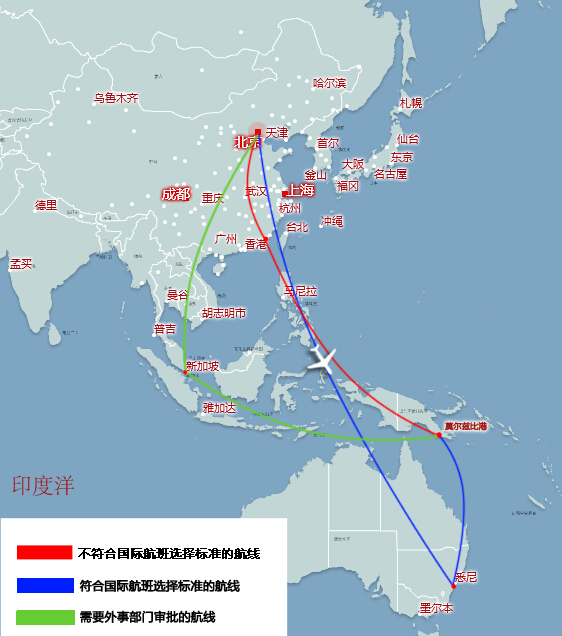 ⑤ 因中转国家（地区）需办理过境签证，购票人需选择其他临近目的地国家（地区）中转，并乘坐国外航空公司航班的，此类情况需要审批。
举例：北京-莫尔兹比港（东南亚城市）
具体选择标准及审批原则
6
需要中转一次以上的
⑥乘坐我国航空公司航班到国外目的地城市需中转一次以上（不含一次）的，购票人可以乘坐国外航空公司航班以减少中转次数，但此类情况需要审批。
举例：北京-布拉柴维尔（刚果共和国首都）
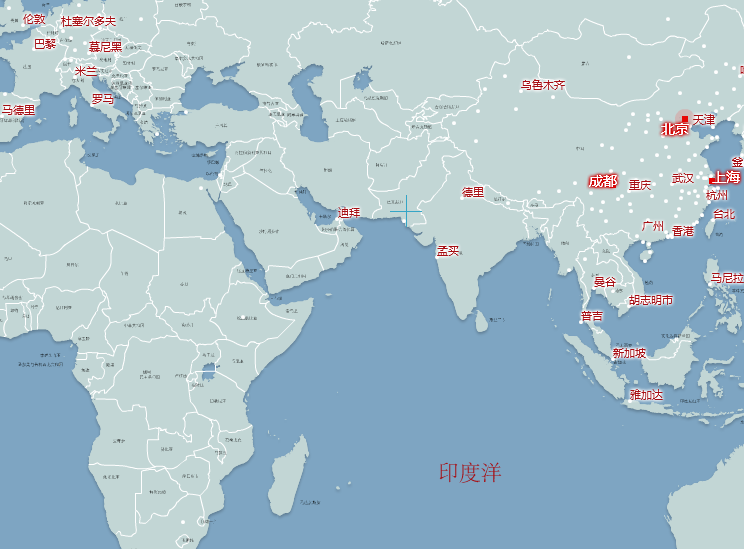 亚的斯亚贝巴
布拉柴维尔
符合国际航班选择标准的航线

                         需要外事部门审批的航线
具体选择标准及审批原则
7
涉密、临时紧急出国任务
⑦因涉密原因、临时紧急出国任务等特殊原因确需选择国外航空公司航班的，需要审批。
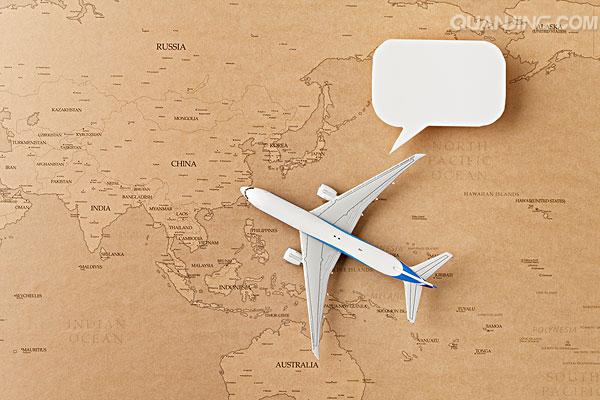 特殊原因选择外航
总结：需要审批的情形
⑥到目的地城市需中转一次以上
因中转国家（地区）需办理过境签证，购票人需选择其他临近目的地国家（地区）中转，并乘坐国外航空公司航班的，此类情况需要审批。
因涉密原因、临时紧急出国任务等特殊原因确需选择国外航空公司航班的，需要审批。
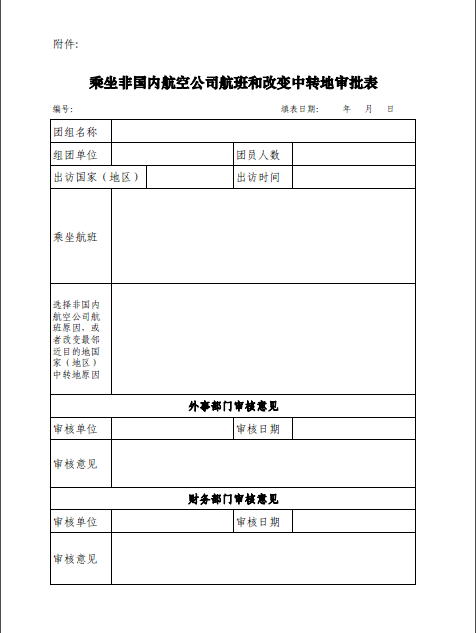 乘坐我国航空公司航班到国外目的地城市需中转一次以上（不含一次）的，购票人可以乘坐国外航空公司航班以减少中转次数，此类情况需要审批。
购票人应当按照《通知》规定的审批流程和要求填写《乘坐非国内航空公司航班和改变中转地审批表》，报经本单位外事部门和财务部门审批同意后，方可购买国外航空公司机票。
⑦涉密、临时紧急出国任务
⑤中转需要办理过境签证
购票人应当按照《通知》规定的审批流程和要求填写《乘坐非国内航空公司航班和改变中转地审批表》，报经本单位外事部门和财务部门审批同意后，方可购买国外航空公司机票。
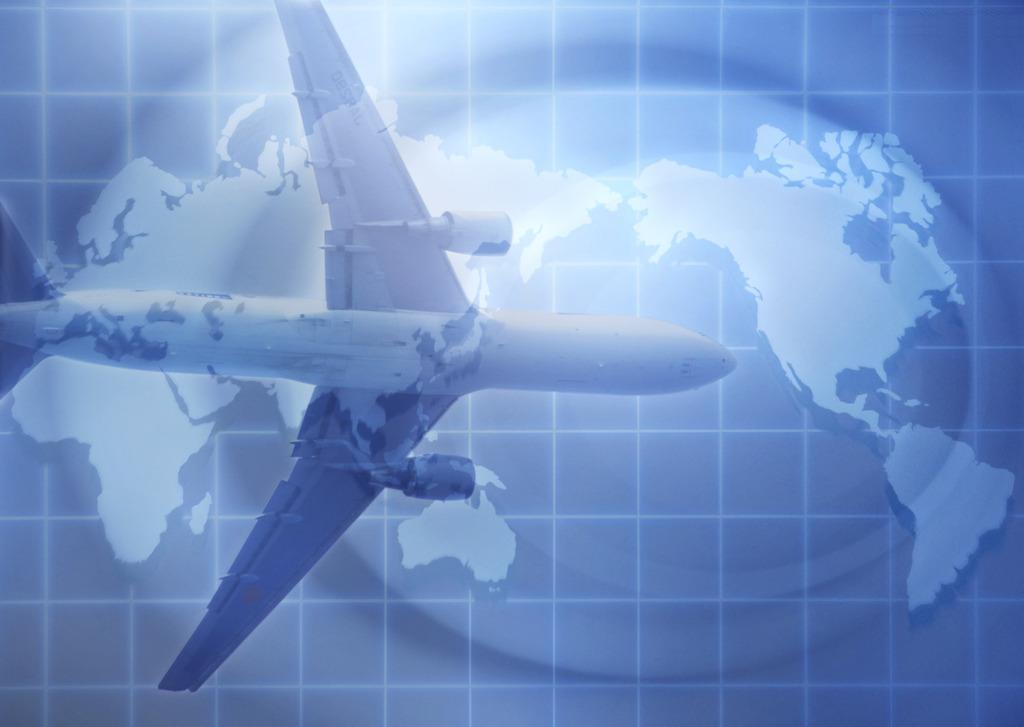 谢谢！